Target Cooling System Filters
Ulf Odén
WP Manager Target Systemn
www.europeanspallationsource.se
29 September 2016
Outline
Particle production
Helium Cooling System Design
Filter Efficiency
Possible Filter Solution
Filter Maintenance
Tritium
2
Particle production
From the TDR….:
(TDR Chapter 10 page 580)

“The tungsten target is prone to ablation and dust formation. An ablation rate of 10μm/y ….is a reasonable upper limit …. This amounts to 0.07% of the target mass becoming dust per year, or roughly 3 to 4 kg/y.”
3
Particle production
Conclusions based on the ETHEL experiments (ESS-0051445, Per Nilsson):
The experiments do not show any significant erosion over time .
Test set up:
Two samples were pre-oxidised at 500° C in He + 0.5 % O2 for 1 h
Helium jet of > 100 m/s at 9 bar and > 200° C was blown perpendicularly onto tungsten samples at above 300° C
After 5 h helium flow in ETHEL
After 10 h in ETHEL
After 25 h in ETHEL
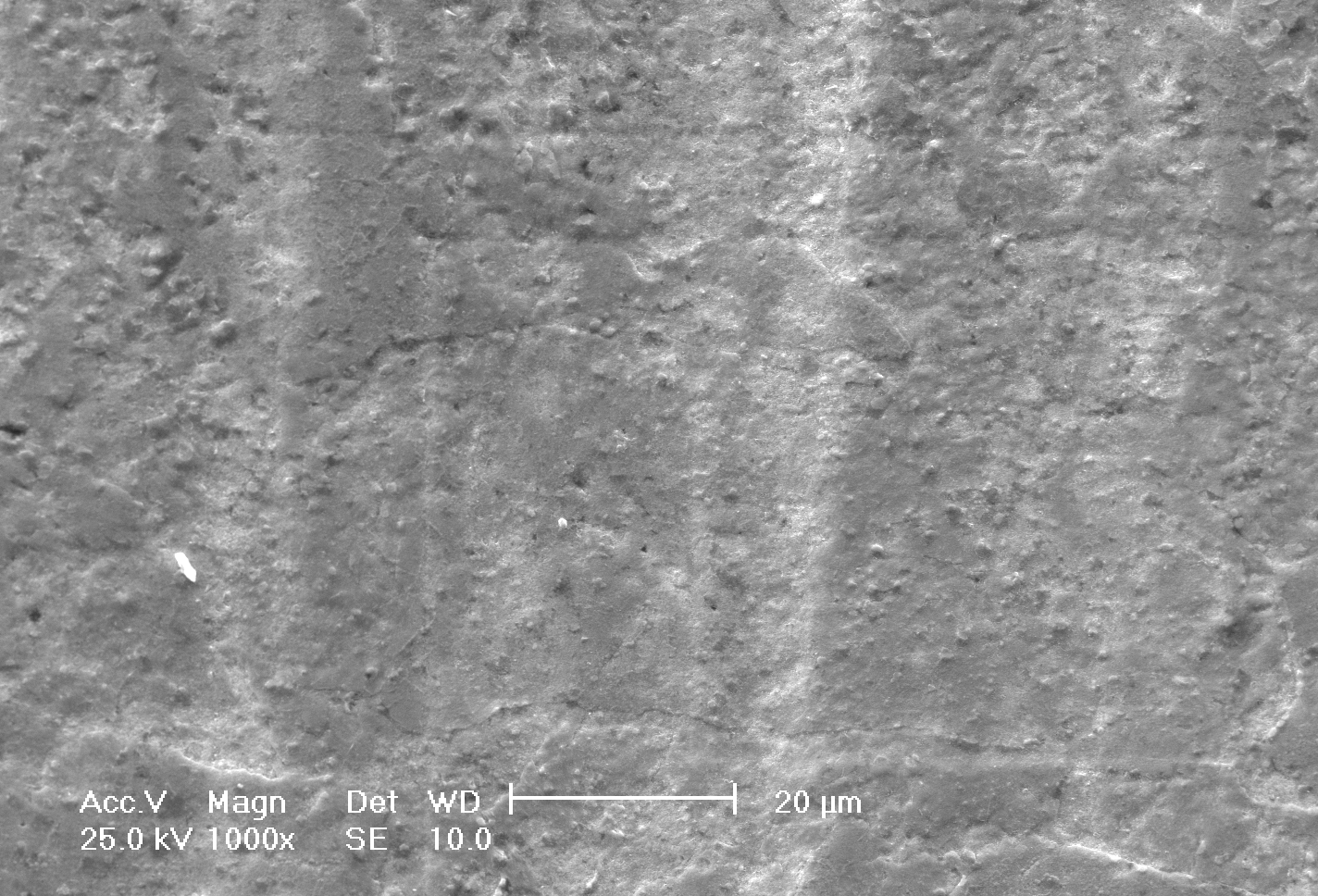 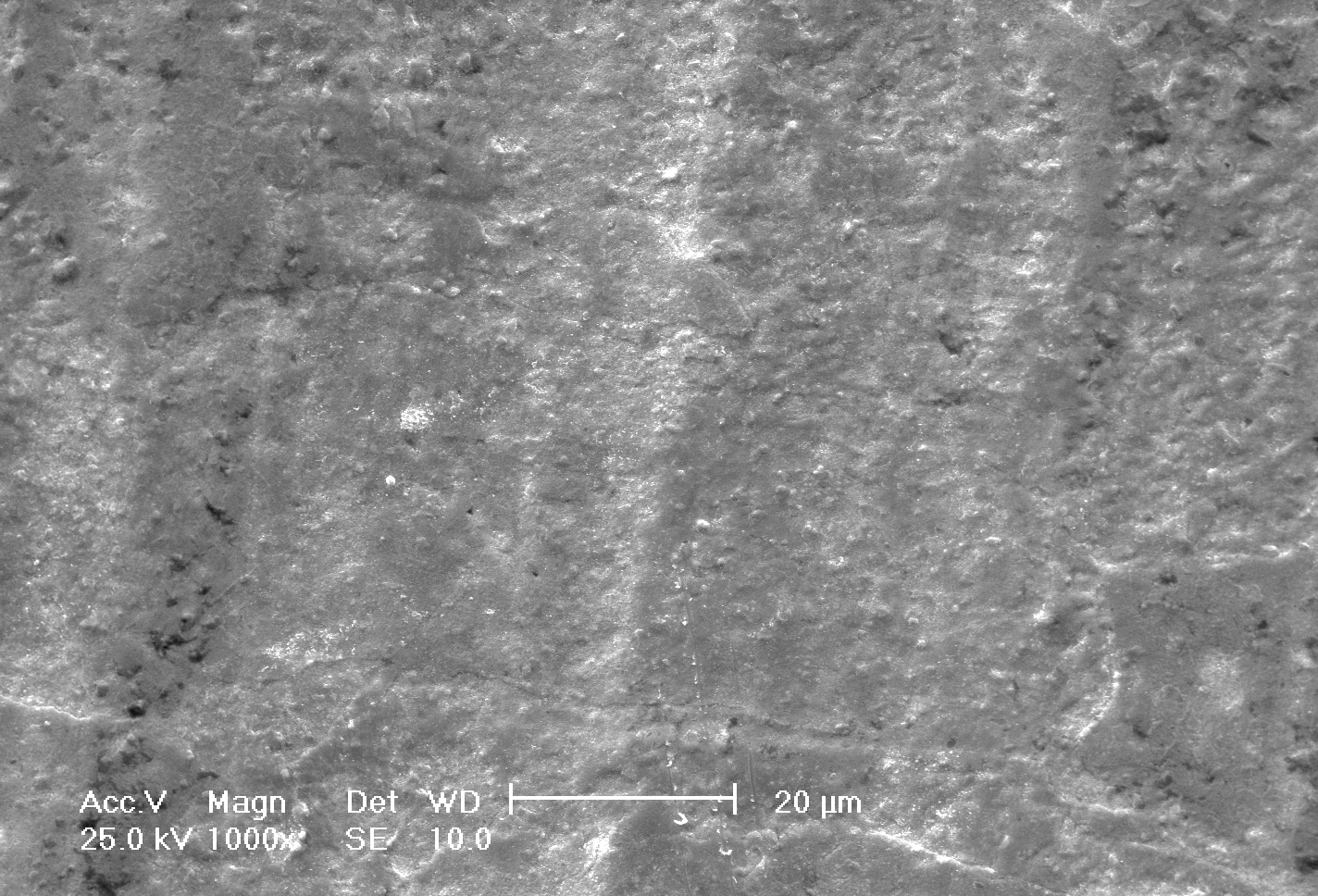 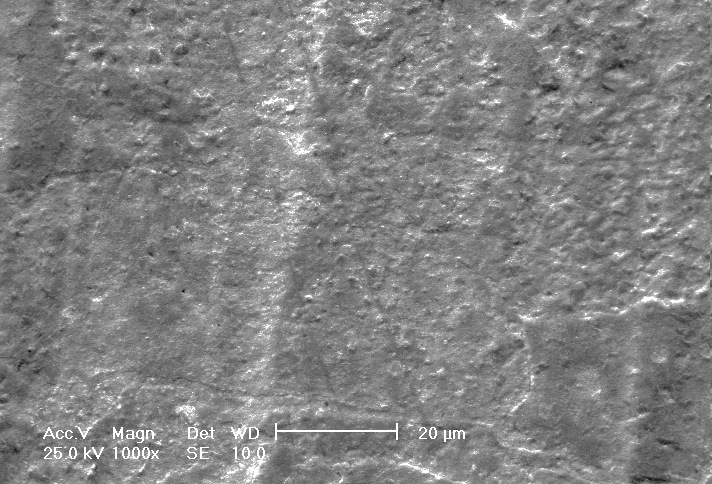 4
Particle production
Conservative estimate of erosion, 
(ESS-0051445, Per Nilsson):

All protruding features are all blown off
The volume of the features in the pictures are estimated. Extrapolated to the total tungsten surface gives ~ 40 g/5y.
The test samples are pre-oxidized in 500°C He with 0,5% oxygen during 1h. Compared to the steady state condition in the system, 0,00001% oxygen, the oxide formation on the test samples could correspond to 5 year of normal operation.
5
Particle production
Maximum oxide formation (ESS-0051742, Yong Joong Lee) 

Calculated maximum tungsten oxide production with an oxygen impurity level of 5 ppm => 10g/yAssuming that all oxygen in the He system is used for oxidation of the tungsten surface
6
Particle production
ESS Bilbao vibration tests (ESS-0055645)

Vibration test data: 500 Hz - 1 hour – 1G – 0,1 mm amplitude
Collected debris from the 11 bricks test rig => 0.0364 mg 
Total number of bricks 7000 => 0.023g of dust
No tungsten particles in the dust
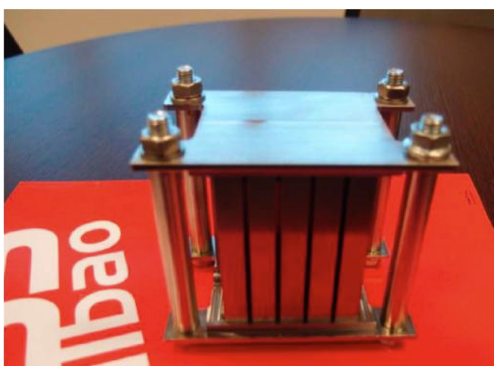 7
Particle production
Conclusions

Assumed particle production of 10g/y is calculated from both theoretical figures and experimental results.
The assumed 10 g/y is still conservative
The assumed 10 g/y will be used in the filter design and hazard analysis
8
Helium Cooling System Design
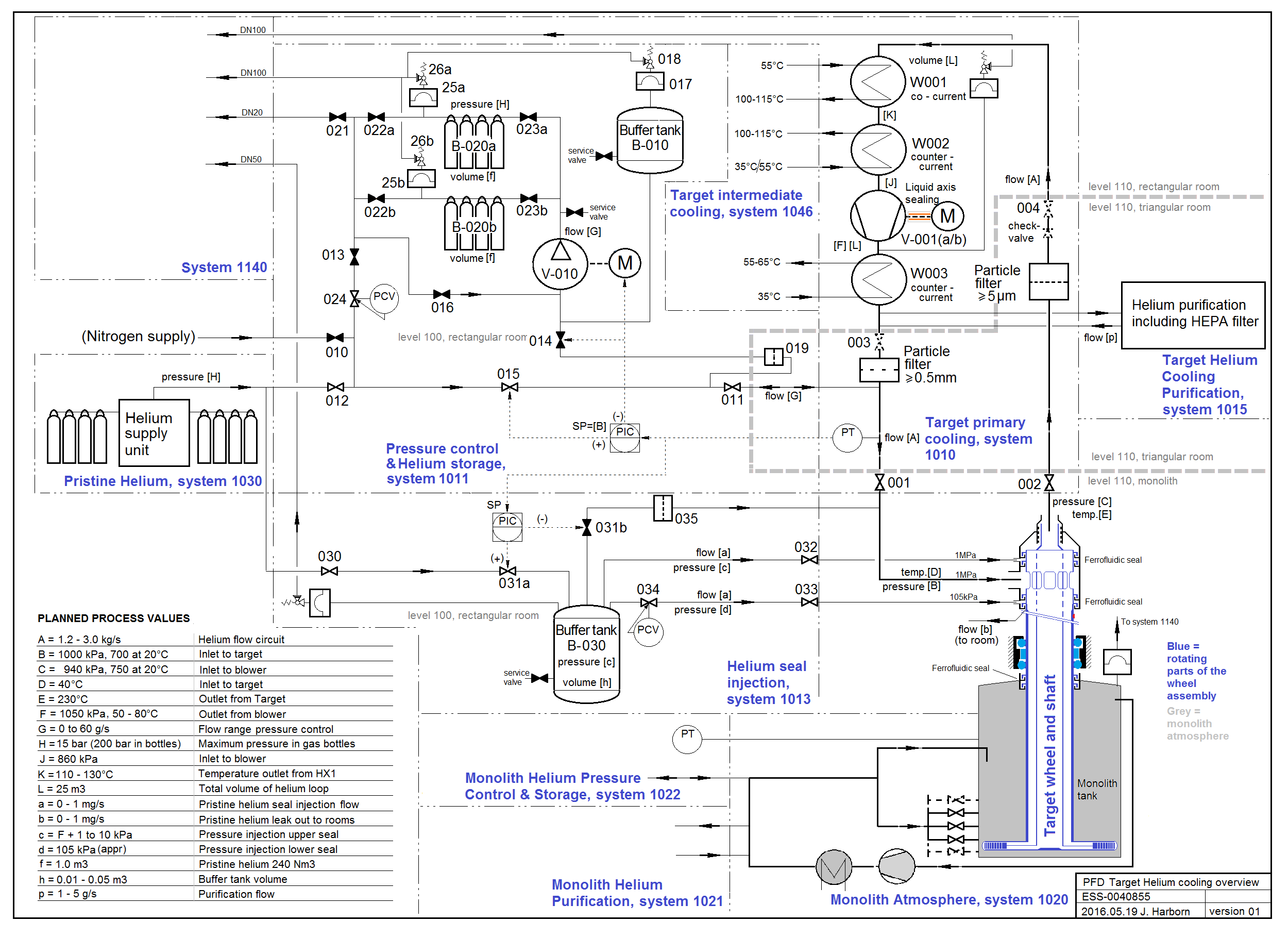 9
Filter Efficiency
>99% of total 10g
1 ppm 300 nm
2 g/s
Full flow
10
Helium Cooling System Design
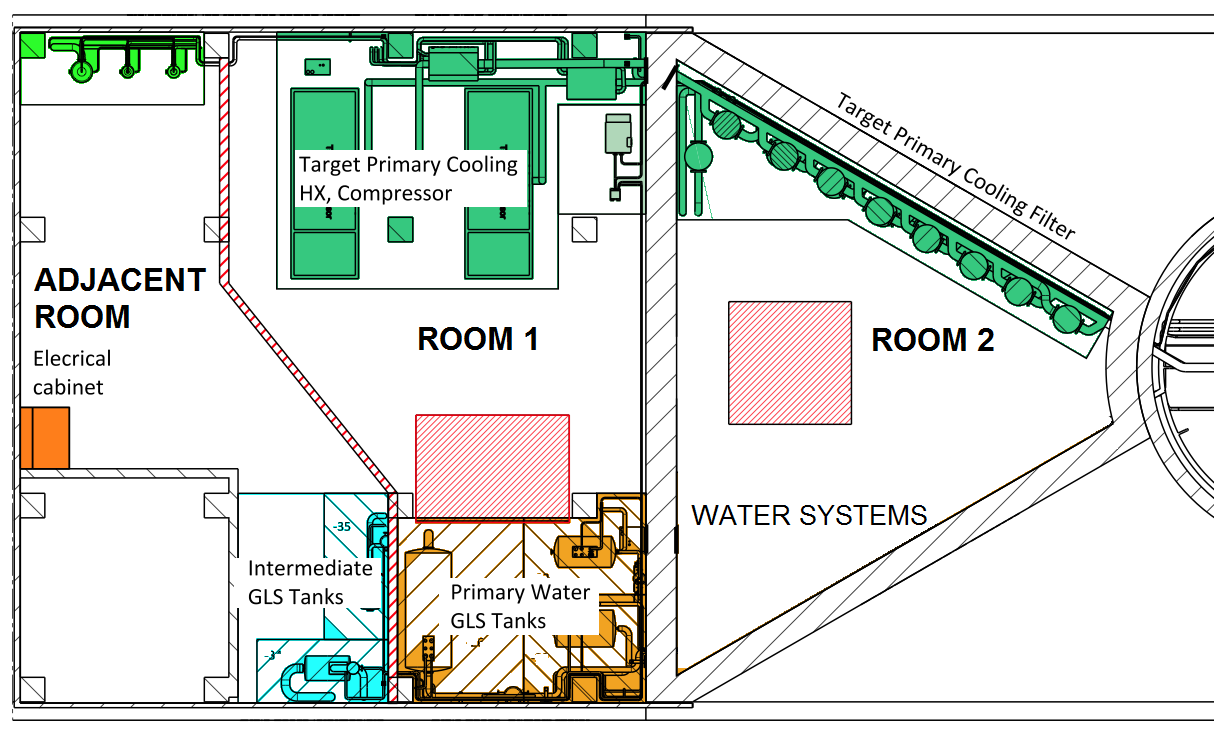 11
Possible Filter Solution
Pulsed Jet Self Cleaning Air and Gas Filters
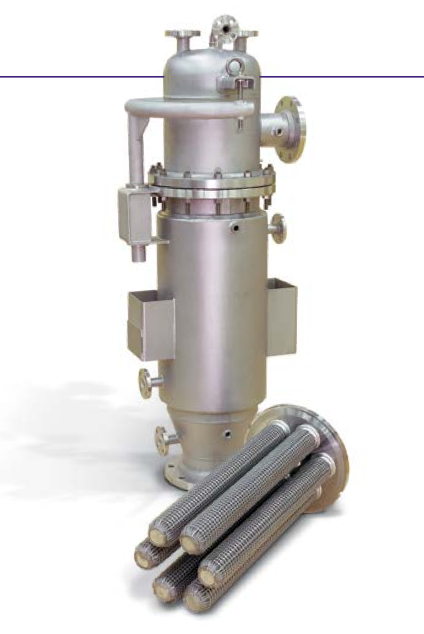 Pulsed Jet Filter Cleaning;
Cleaning pulse can be 0.25 second or less
Cleans In-situ
Doesn’t Interrupt Process flow
Returns Dust To the User 
Minimising Pressure Loss
Operates at a stable DP Plateau
Proven
Reliable
Lead
.
.
.
.
.
.
.
.
.
.
.
.
.
.
.
.
.
.
.
.
.
.
.
.
.
.
.
.
.
.
.
12
Lead
.
.
Filter Maintenance
Collection Pan, dose after 1 year in operation
Dose
Remote Handling
Maintenance Periods
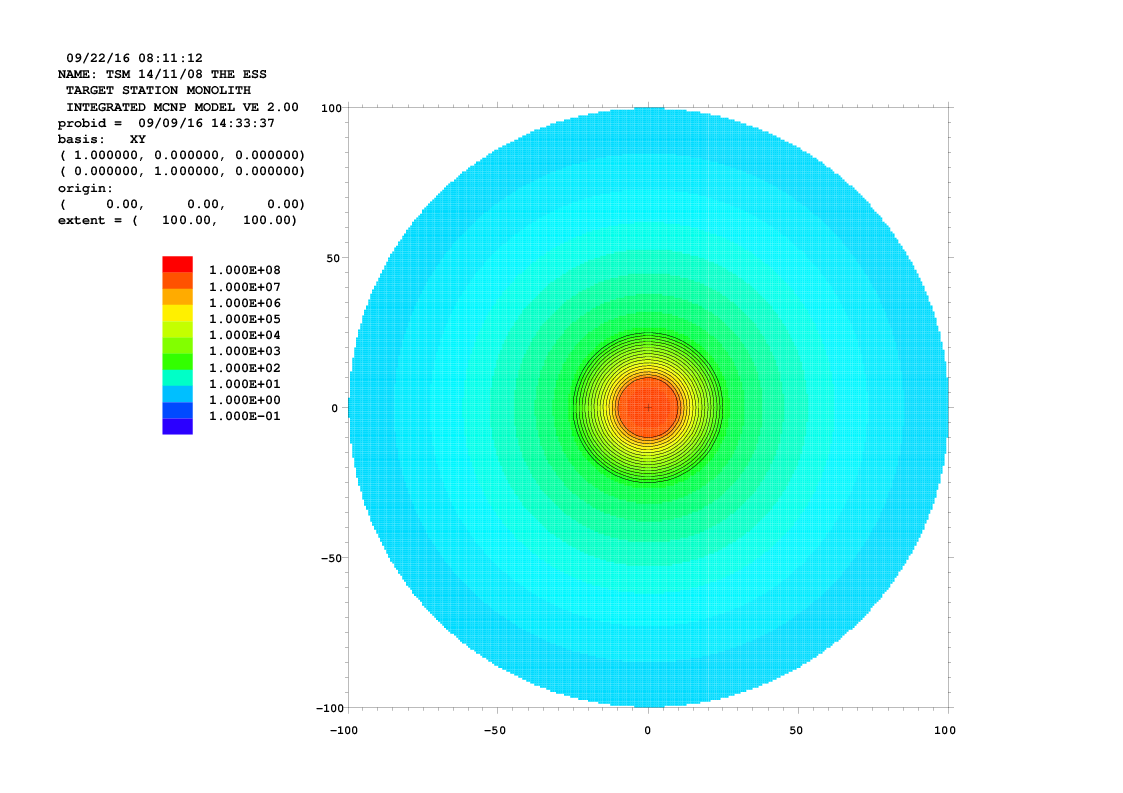 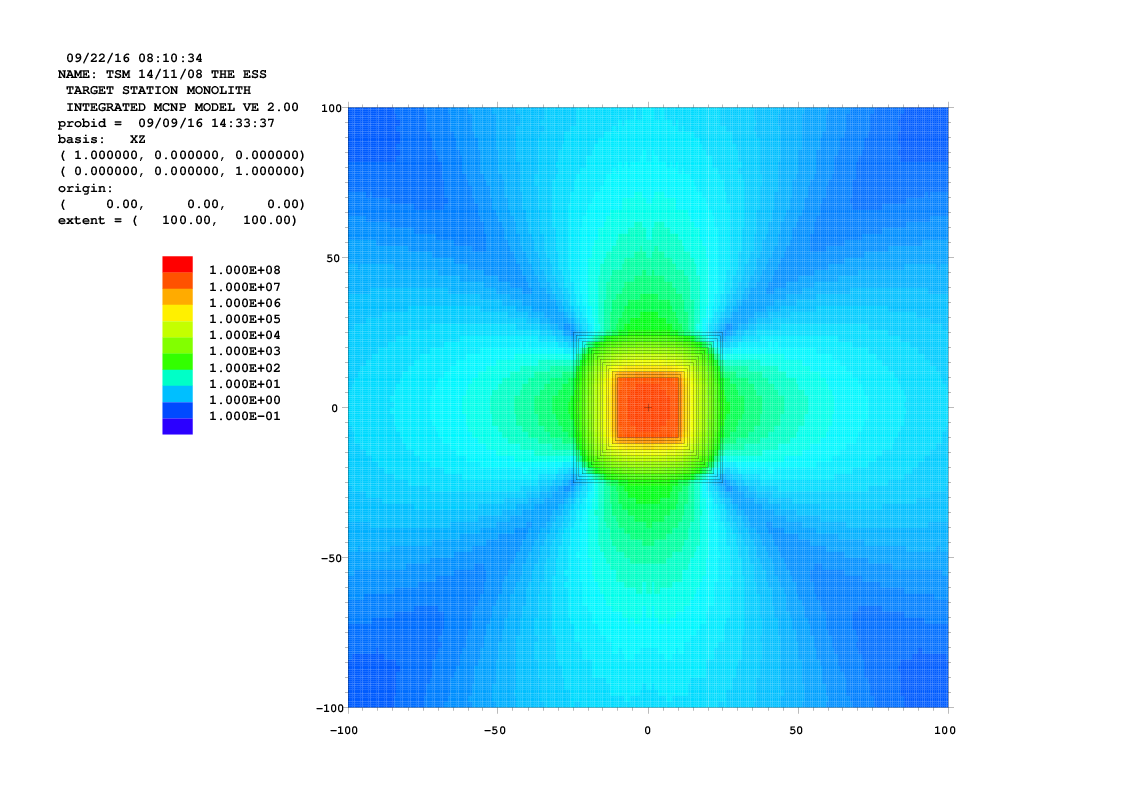 mSv/h
collection pan
Pb shielding
15 cm
Assumption: 
access to the triangular rooms 12h after beam shutdown
=> activity of the main isotopes no more than 5*10-6 of their activity in the tungsten target  
=> gamma script source term for the collection pan = 5*10-6 times gamma script source term for the tungsten target
13
TRITIUM (PRELIMINARY CALCULATIONS!!!)
Normal industry designed heat exchangers*
He purification => 0.074 PPM Tritium in the He system

Tritium in the He system during operation					dose to public 		0.24 μSv/y				dose to workers		0  (2.7) mSv/h 							room closed
Tritium in the intermediate water system and pipe rupture				dose to public		0,002 μSv				dose to workers		1,17 mSv/2 min

Total Tritium inventory in the intermediate 		570 109 Bqwater cooling loop after 1 year of operation										We are working with the waste handling group to develop a strategy for disposal



*Oxide layer (Alumina) in the heat exchanger will decrease the tritium flux by 0.01 to 0.001
14